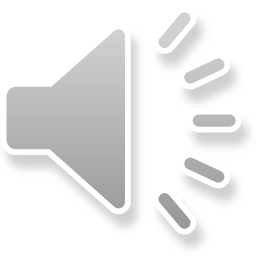 开采行业  工作汇报
Clean, Minimalist, Flat, Powerful and Flexible PowerPoint template, perfect for business, corporate and personal use.
汇报人：小Q办公
01
【工作回顾】
02
【自我评价 】
03
【 工作体会】
04
【工作规划和展望】
相关标题文字
Click add related title text, and click add related title text, click add related title text, click on add related title words.
01
Title
标  题
添加标题
添加标题
单击添加文本单击添加文本单击添加文本
单击添加文本单击添加文本单击添加文本
添加标题
添加标题
单击添加文本单击添加文本单击添加文本单击添加文本
单击添加文本单击添加文本单击添加文本单击添加文本
Title
标  题
01
02
03
单击填加标题
单击填加标题
单击填加标题
单击此处添加文本单击此处添加文本单击此处添加文本单击此处添加文本单击此添加文本单击此处添加文本
单击此处添加文本单击此处添加文本单击此处添加文本单击此处添加文本单击此添加文本单击此处添加文本
单击此处添加文本单击此处添加文本单击此处添加文本单击此处添加文本单击此添加文本单击此处添加文本
Title
标  题
您的内容打在这里，或者通过复制您的内容，您的内容打在这里，或者通过复制您的内容，
添加标题
添加内容
您的内容打在这里，或者通过复制您的内容，您的内容打在这里，或者通过复制您的内容，
添加标题
您的内容打在这里，或者通过复制您的内容，您的内容打在这里，或者通过复制您的内容，
添加标题
Title
标  题
单击添加文本
单击此处添加文本单击此处添加文本
单击此处添加文本单击此处添加文本
20%
单击添加文本
单击此处添加文本单击此处添加文本
单击此处添加文本单击此处添加文本
15%
25%
单击添加文本
单击此处添加文本单击此处添加文本
单击此处添加文本单击此处添加文本
添加文本
单击此处添加文本单击此处添加文本
单击添加文本
单击此处添加文本单击此处添加文本
单击此处添加文本单击此处添加文本
40%
Title
标  题
53,231 K
5.3 Millions
2,356K
3 Millions
458K
您的内容打在这里，或者通过复制您的文本后，在此框中选择粘贴，并选择只保留文字。您的内容打在这里，或者通过通过复制您的文本。您的内容打在这里，或者通过通过复制您的文本。您的内容打在这里，或者通过复制您的文本后，在此框中选择粘贴，并选择只保留文字。您的内容打在这里，或者通过复制您的文本后，在此框中选择粘贴，并选择只保留文字。您的内容打在这里，或者通过通过复制您的文本。您的内容打在这里，或者通过通过复制您的文本。您的内容打在这里，或者通过复制您的文本后，在此框中选择粘贴，并选择只保留文字。
相关标题文字
Click add related title text, and click add related title text, click add related title text, click on add related title words.
02
Title
标  题
您的内容打在这里，或者通过复制您的文本后，在此框中选择粘贴，并选择只保留文字。您的内容打在这里，或者通过通过复制您的文本。
您的内容打在这里，或者通过复制您的文本后，在此框中选择粘贴，并选择只保留文字。您的内容打在这里，或者通过通过复制您的文本。
您的内容打在这里，或者通过复制您的文本后，在此框中选择粘贴，并选择只保留文字。您的内容打在这里，或者通过通过复制您的文本。
1
2
3
4
5
6
您的内容打在这里，或者通过复制您的文本后，在此框中选择粘贴，并选择只保留文字。
您的内容打在这里，或者通过复制您的文本后，在此框中选择粘贴，并选择只保留文字。
您的内容打在这里，或者通过复制您的文本后，在此框中选择粘贴，并选择只保留文字。
Title
标  题
添加标题
添加标题
点击添加内容
添加标题
点击输入文本内容
点击输入文本内容
点击输入文本内容
添加标题
点击输入文本内容
点击输入文本内容
点击输入文本内容
点击添加标题
您的内容打在这里，或者通过复制您的文本后，在此框中选择粘贴，并选择只保留文字。您的内容打在这里，或者通过复制您的文本后，在此框中选择粘贴，并选择只保留文字。您的内容打在这里，或者通过复制您的文本后，在此框中选择粘贴，并选择只保留文字您的内容打在这里，或者通过复制您的文本后，在此框中选择粘贴，并选择只保留文字。
Title
标  题
添加标题
您的内容打在这里，或者通过复制您的文本后，在此框中选择粘贴，并选择只保留文字。您的内容打在这里，或者通过复制您的文本后，在此框中选择粘贴，并选择只保留文字。
您的内容打在这里，或者通过复制您的文本后，在此框中选择粘贴，并选择只保留文字
54,589
添加标题
27,395
添加标题
9,571
Title
标  题
单击填加标题
单击此处添加文本单击此处添加文本单击此处添加文本单击此处添加文本
单击填加标题
单击此处添加文本单击此处添加文本单击此处添加文本单击此处添加文本
单击填加标题
单击此处添加文本单击此处添加文本单击此处添加文本单击此处添加文本
单击填加标题
单击此处添加文本单击此处添加文本单击此处添加文本单击此处添加文本
单击填加标题
单击此处添加文本单击此处添加文本单击此处添加文本单击此处添加文本
相关标题文字
Click add related title text, and click add related title text, click add related title text, click on add related title words.
03
Title
标  题
添加标题
添加标题
添加标题
添加标题
添加标题
添加标题
点击添加文本点击添加文本点击添加文本点击添加文本
点击添加文本点击添加文本点击添加文本点击添加文本
点击添加文本点击添加文本点击添加文本点击添加文本
点击添加文本点击添加文本点击添加文本点击添加文本
点击添加文本点击添加文本点击添加文本点击添加文本
Title
标  题
Option here
单击填加标题
单击此处添加文本单击此处添加文本单击此处添加文本单击此处添加文本单击此添加文本单击此处添加文本
单击填加标题
单击此处添加文本单击此处添加文本单击此处添加文本单击此处添加文本单击此添加文本单击此处添加文本
02
01
Option here
Option here
03
04
单击填加标题
单击此处添加文本单击此处添加文本单击此处添加文本单击此处添加文本单击此添加文本单击此处添加文本
单击填加标题
单击此处添加文本单击此处添加文本单击此处添加文本单击此处添加文本单击此添加文本单击此处添加文本
Option here
Title
标  题
添加标题
添加标题
您的内容打在这里，或者通过复制您的文本后，
您的内容打在这里，或者通过复制您的文本后，
添加内容
A
您的内容打在这里，或者通过复制您的文本后，在此框中选择粘贴，并选择只保留文字。
添加内容
A
您的内容打在这里，或者通过复制您的文本后，在此框中选择粘贴，并选择只保留文字。
项目
82%
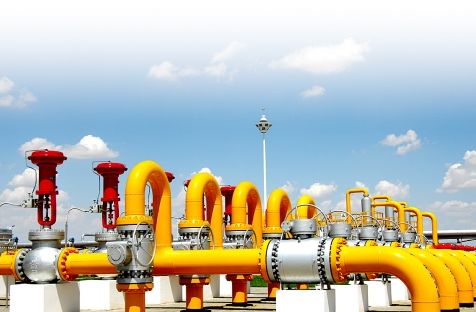 73%
项目
项目
56%
32%
项目
Title
标  题
QQ空间
利用QQ空间来进行朋友圈间的传播，达到广告目的。利用QQ空间来进行朋友圈间的传播，达到广告目的。
微信营销
利用微信朋友圈间的传播，达到广告目的。利用微信朋友圈间的传播，达到广告目的，利用微信朋友圈间的传播
微博营销
利用新浪微博来进行传播利用新浪微博来进行传播利用新浪微博来进行传播，利用新浪微博来进行传播利用新浪微
网络营销
本地论坛社区
利用QQ空间来进行朋友圈间的传播，达到广告目的。利用QQ空间来进行朋友圈间的传播，达到广告目的。利用
相关标题文字
Click add related title text, and click add related title text, click add related title text, click on add related title words.
04
Title
标  题
输入标题
您的内容打在这里，或者通过复制您的文本后，在此框中选择粘贴。
您的内容打在这里，或者通过复制您的文本后，在此框中选择粘贴。
您的内容打在这里，或者通过复制您的文本后，在此框中选择粘贴。
您的内容打在这里，或者通过复制您的文本后，在此框中选择粘贴。
输入标题
输入标题
输入标题
Title
标  题
户外宣传
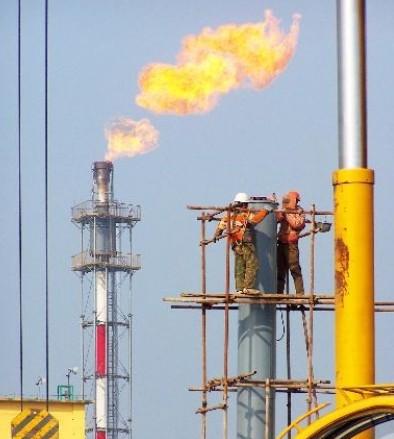 添加标题
右键点击图片选择设置图片格式可直接替换图片，在此录入上述图表的综合描述说明，
右键点击图片选择设置图片格式可直接替换图片，在此录入上述图表的综合描述说明，
百度推广
副标
右键点击图片选择设置图片格式可直接替换图片，在此录入上述图表的综合描述说明，
右键点击图片选择设置图片格式可直接替换图片
Title
标  题
A
添加标题
82%
您的内容打在这里，或通过复制您的文本后在此框中选择粘贴并选择只
73%
2017
56%
2018
B
添加标题
32%
您的内容打在这里，或通过复制您的文本
在此框中选择粘贴并选择只
2018
2014
01
Title
03
标  题
04
02
您的内容打在这里，或者通过复制您的文本,您的内容打在这里，
您的内容打在这里，或者通过复制您的文本,您的内容打在这里，
方案一
方案二
您的内容打在这里，或者通过复制您的文本,您的内容打在这里，
您的内容打在这里，或者通过复制您的文本,您的内容打在这里，
方案四
方案三
Title
标  题
添加标题
您的内容打在这里，或者通过复制您的文本后，在此框中选择粘贴，并选择只保留文字。在此录入上述图表的综合描述说明。
工作
概述
添加标题
您的内容打在这里，或者通过复制您的文本后，在此框中选择粘贴，并选择只保留文字。
添加标题
您的内容打在这里，或者通过复制您的文本后，在此框中选择粘贴，并选择只保留文字。在此录入上述图表的综合描述说明。
谢谢欣赏下载幻灯片
Clean, Minimalist, Flat, Powerful and Flexible PowerPoint template, perfect for business, corporate and personal use.
汇报人：小Q办公